Build an AtomDemos for pre-lesson and clicker questions for post-lessonTrish Loeblein 6/14/2011http://phet.colorado.edu/
Learning Goals- Students will be able to:
Make atom models that show stable atoms or ions. 
Use given information about subatomic particles to
Identify an element and its position on the periodic table
Draw models of  atoms
Determine if the model is for a neutral atom or an ion.
Predict how addition or subtraction of a proton, neutron, or electron will change the element, the charge, and the mass of their atom or ion. 
Describe all vocabulary words needed to meet the goals.  
Use a periodic symbol to tell the number of protons, neutrons, and electrons in an atom or ion.
Draw the symbol for the element as you would see on the periodic table
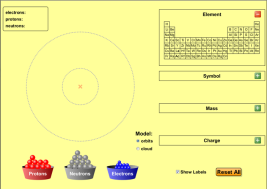 1. What can you make with 4 protons and 4 neutrons?
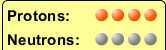 Oxygen atom 
Oxygen ion
Beryllium atom 
Beryllium ion
2 of these
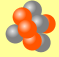 [Speaker Notes: E there are 4 protons so atom or ion is ok; oxygen has a atomic number of 8, so I used it for a distractor.]
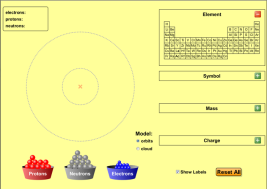 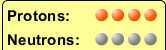 2. Would you predict that 4 protons and 4 neutrons will make a stable nucleus?
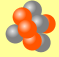 No, because the net charge 
is high
No, because there should always be more protons than neutrons
Yes, because the number of protons and neutrons are about equal
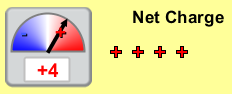 [Speaker Notes: C electrons (net charge) is an independent variable to nuclear stability]
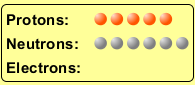 3. If you have 5 protons &     6 neutrons,  how many electrons would you add to make a neutral atom ?
5 electrons
6 electrons
11 electrons
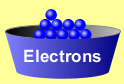 [Speaker Notes: A]
3. Reasoning: Neutrons don’t matter because they have zero charge; need equal number of protons and electrons
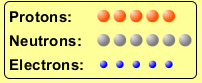 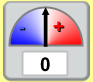 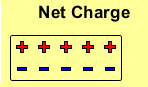 4. What is mass for an atom with 8 protons, 9 neutrons and 8 electrons?
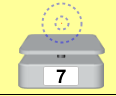 ?
Zero
8
16
17
25
[Speaker Notes: D]
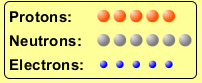 5. If you have 5 protons,   6 neutrons, & 5 electrons,  what would the symbol look like?
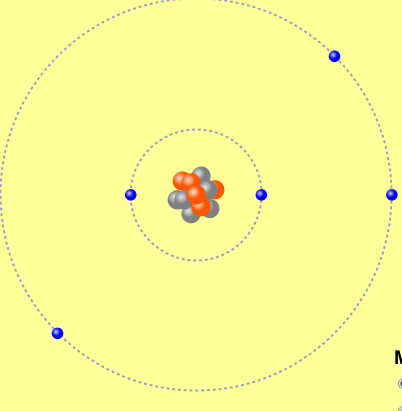 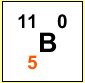 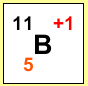 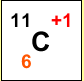 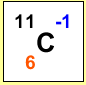 A            B              C             D
[Speaker Notes: A]
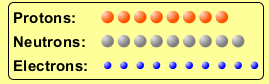 6. If you have 8 protons, 9 neutrons, 10 electrons, what would the atom or ion be?
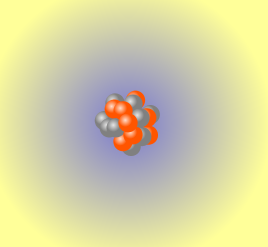 Zero, it’s an atom
+2 ion
+1 ion
-1 ion
-2 ion
[Speaker Notes: C]
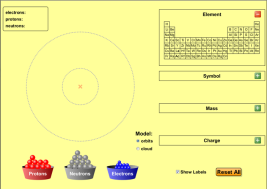 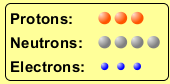 7. If you have 3 protons,         4 neutrons, & 3 electrons, what would the model look like?
3 red & 3 blue in center; 4 grey on rings
3 red & 4 grey in center; 3 blue on rings
3 blue & 4 grey in center; 3 red on rings
[Speaker Notes: B]
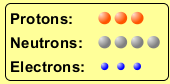 8. If a particle has 3 protons,         4 neutrons, & 3 electrons, then a proton is added what would the symbol be?
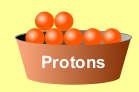 A            B              C             D
[Speaker Notes: D]